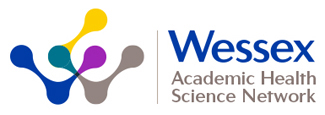 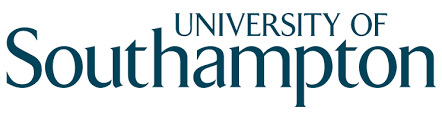 How does engagement with online mutual aid support recovery from problematic alcohol use?
Sophia Chambers
PhD student, sec1n14@soton.ac.uk
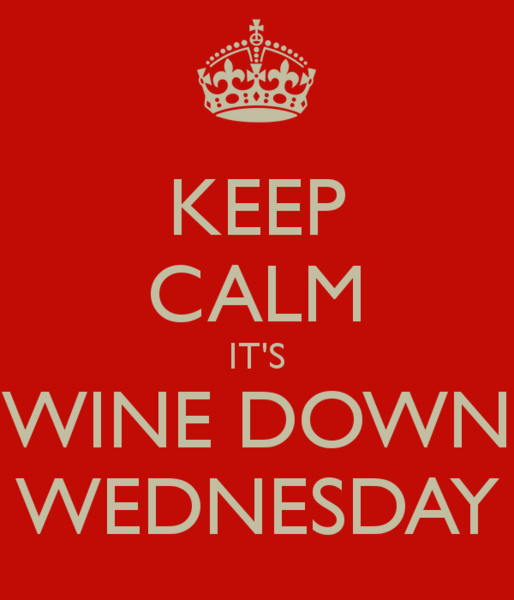 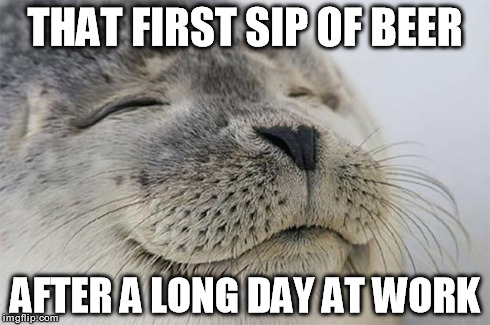 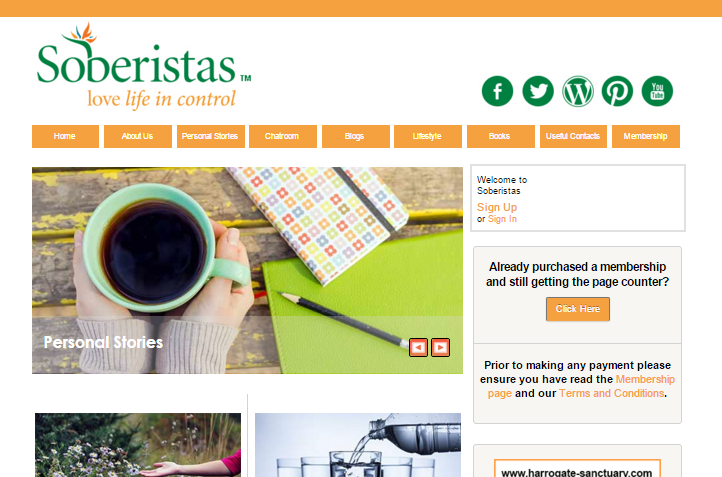 BLOGS
PERSONAL STORIES
BOOK CLUB
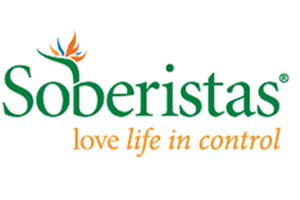 WEBINARS
ONLINE CHATROOM
ASK THE DOCTOR
1828 members &
≈2000 browsers


438 completed survey
PHASE 1
6%	  94%
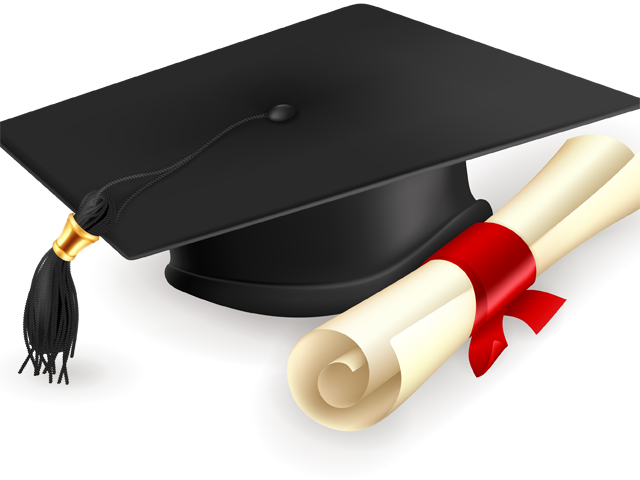 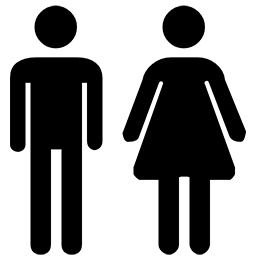 60%
42% between 
45 – 54 years
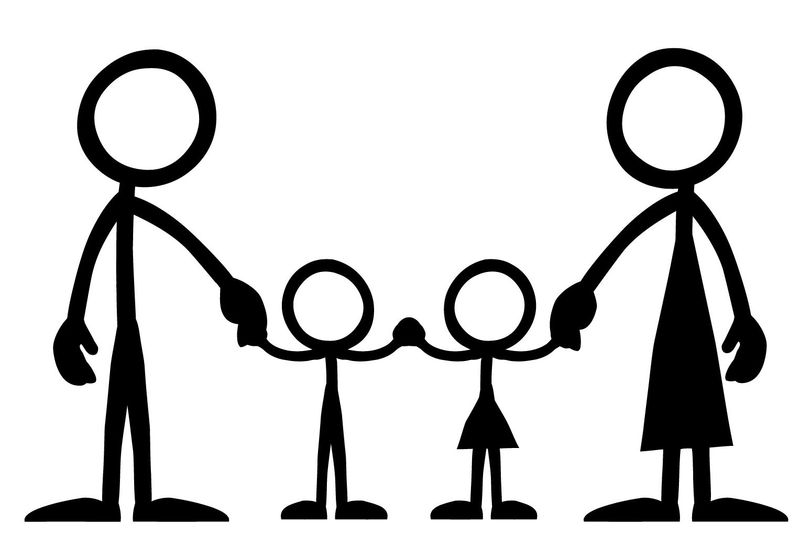 50%
Sinclair et al. (2016), Alcohol & Alcoholism
1828 members &
≈2000 browsers


438 completed survey



31 interviewed
(28 from survey)
PHASE 1
PHASE 2
Maximum Variation Sample
Maximum Variation Sample
A hidden identity
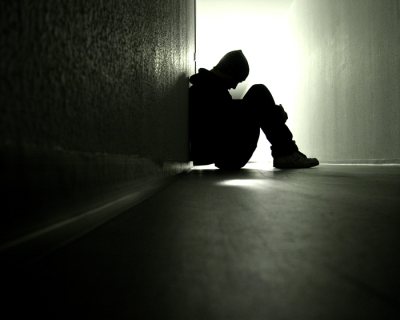 A hidden identity
“I had this hidden secret that I was a drinker. I presented myself to the world as efficient, a coper...there’s the pride, the secretiveness of it, you're presenting one side but in actual reality, that's not what you're really like.” 
(Sarah, Member, 3-months alcohol-free)
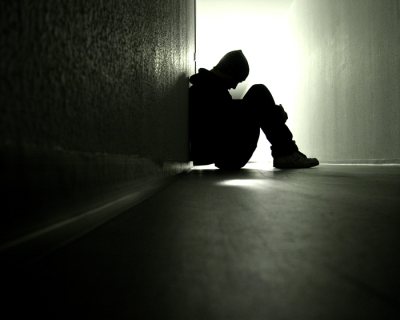 A hidden identity
“It just helped me to not feel really crap about myself because I could see that other people had this problem…other women with children and jobs…not necessarily down and outs.” 
(Abby, Member, currently drinking)
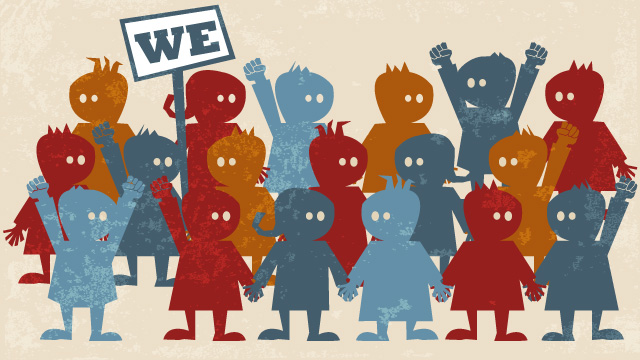 A hidden identity
“You want to keep a lid on it so much, you want to contain it yourself…it’s a huge comfort that you’re shrouded, there’s no spotlight on your real life.” 
(Michelle, Member, 5-months alcohol-free)
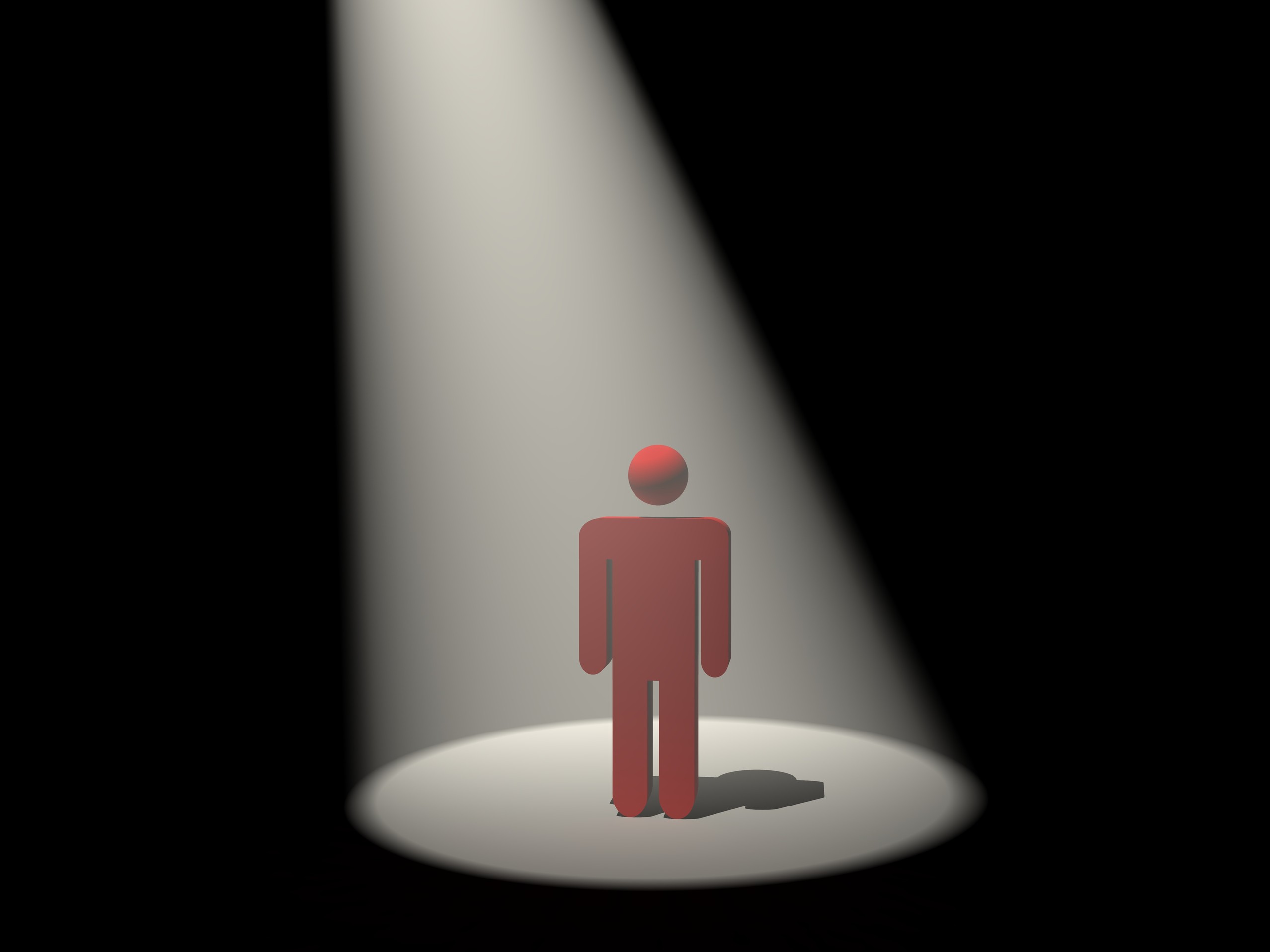 The Soberistas Ethos
The Soberistas Ethos
“The first night I was on…the first message I got was, “how long are you AF?” 
Well I didn’t know what AF was, I was actually too embarrassed to ask what AF was…
I kind of worked it out myself, well I thought that must be ‘alcohol-free’.” 
(Kevin, Member, 2-years alcohol-free)
The Soberistas Ethos
“I said I was thinking of having a drink – I got lots of support, but I also got lots of aggressive comments, and then when I did drink I blogged about it but it got really quite nasty.” 
(Angela, Member, currently drinking)
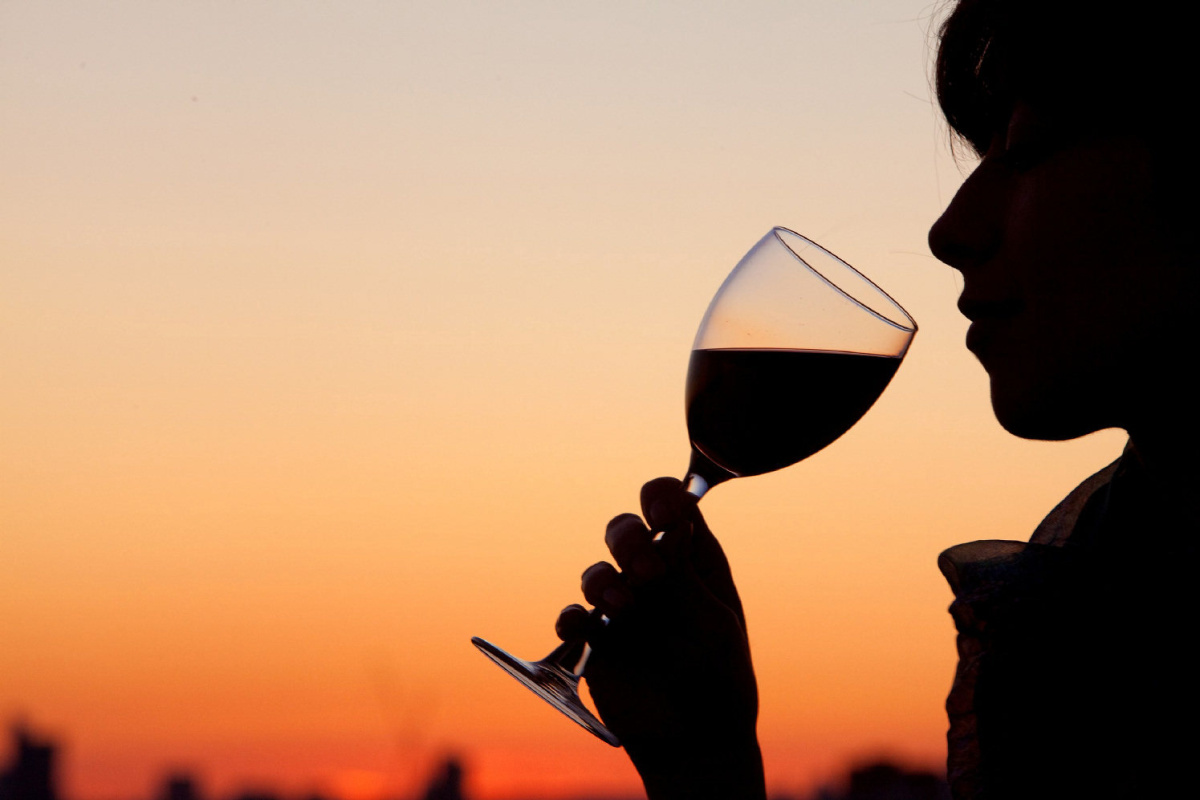 The Soberistas Ethos
“I fundamentally did not, and still do not believe that I was ‘an alcoholic’” 
(Hayley, ex-member, 3-years alcohol-free)
“‘Alcoholic’ tends to stir up discomfort in people…if I think of an alcoholic I would think of someone who would engender pity, and that’s not what it is about…It’s about the celebration of not drinking.” 
(Yasmin, ex-member, 18-months 
alcohol-free)
Accountability as a mechanism of change
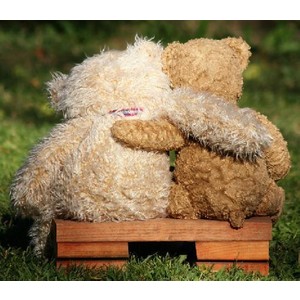 Accountability as a mechanism of change
“Once you create an ‘identity’, and you put yourself out there on blogs or commenting on other people's blogs, you're almost a little bit, in your heart of hearts –accountable.” (Michelle, Member, 5-months alcohol-free)
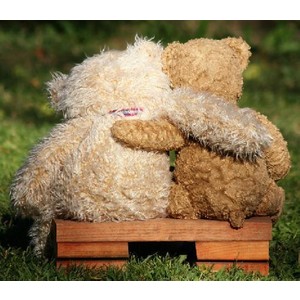 Accountability as a mechanism of change
“When I was going through a moderating phase, I didn’t really look at the site…I didn’t really want to engage. Using the site is for me to not drink…when I am drinking I kind of don't see the point.” 
(Kimberley, member, 2-months alcohol-free)
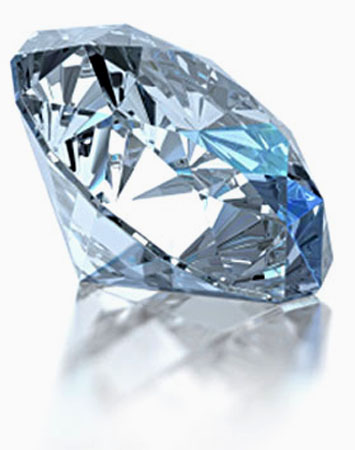 Tracy & Trethewey (2005)
“I just found it easier to talk about the whole subject anonymously…it becomes terribly easy to talk about it in a third person almost, as if you’re somebody else, and I found that very helpful. I found it much easier to admit that I was sitting there at 9 o’clock in the morning with a bottle of vodka in front of me.” 
(Ben, member, 3-years alcohol-free)
Building an “authentic” identity
“I am secure in my sobriety”
(Caroline, member, 3-years alcohol-free)
“I am my authentic self not drinking.”
(Yasmin, ex-member, 18-months alcohol-free)
Building an “authentic” identity
“I thought I’m going to be open, known by my own name…and I was going to stand up and be counted for – 
give a face to this hidden group.” 
(Jenny, member, 5-years alcohol-free)
“I am secure in my sobriety”
(Caroline, member, 3-years alcohol-free)
“I am my authentic self not drinking.”
(Yasmin, ex-member, 18-months alcohol-free)
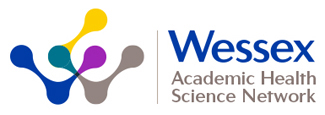 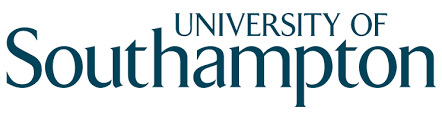 Special thanks to my participants, staff at Soberistas, and my supervisors: 
Dr Julia Sinclair, Professor David Baldwin & Dr Krysia Canvin





Funding: Wessex Academic Health Science Network, in partnership with an enterprise grant awarded to Soberistas for independent evaluation of the site.
Any questions?